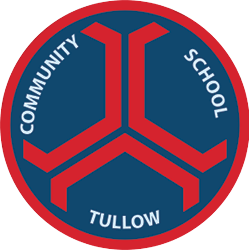 LEAVING CERTIFICATE APPLIED2024/2025information evening for parents/guardians
Tuesday May 7th 7.30pm
Tullow Community School
Phone: 059-9151473
info@tullowcs.ie
 www.tullowcommunityschool.ie